Figure 3. Map of per cent incorrect for the CMA (left) and the surface-based (right) parcellations. Top: ...
Cereb Cortex, Volume 14, Issue 1, January 2004, Pages 11–22, https://doi.org/10.1093/cercor/bhg087
The content of this slide may be subject to copyright: please see the slide notes for details.
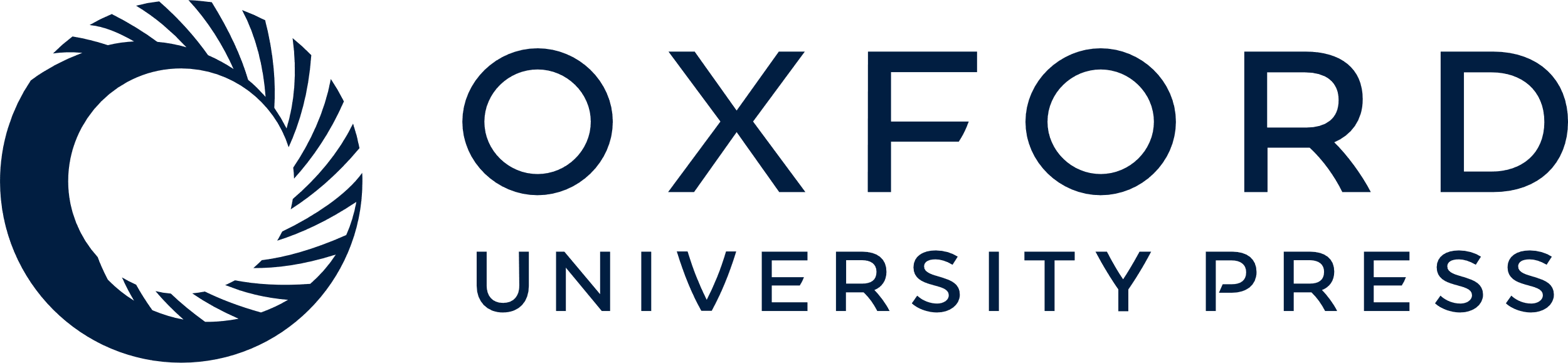 [Speaker Notes: Figure 3. Map of per cent incorrect for the CMA (left) and the surface-based (right) parcellations. Top: lateral view, middle: medial view, bottom: ventral view. Note that the majority of the surface is correct >75% of the time in both parcellation schemes.


Unless provided in the caption above, the following copyright applies to the content of this slide:]